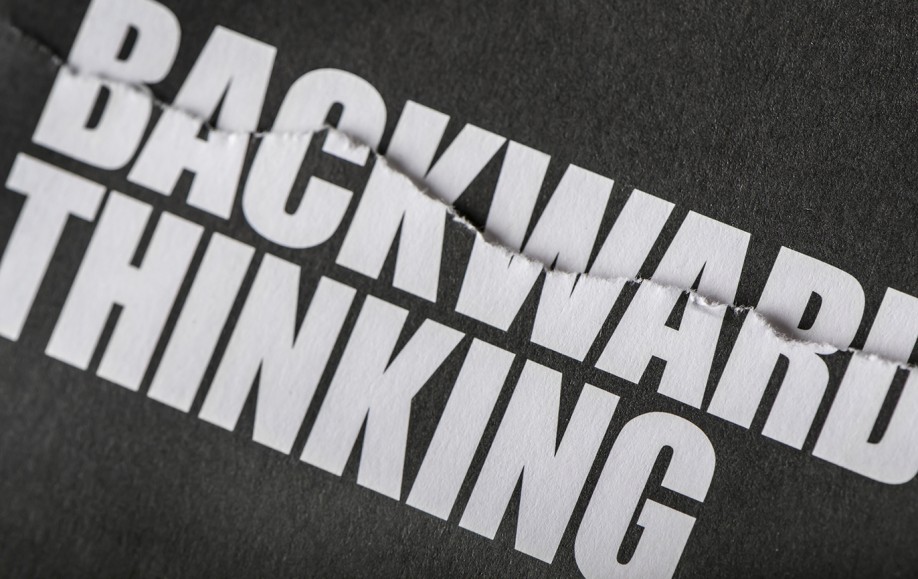 THE BOOK OF JOBBackward Thinking
Text: Job 8:1-6
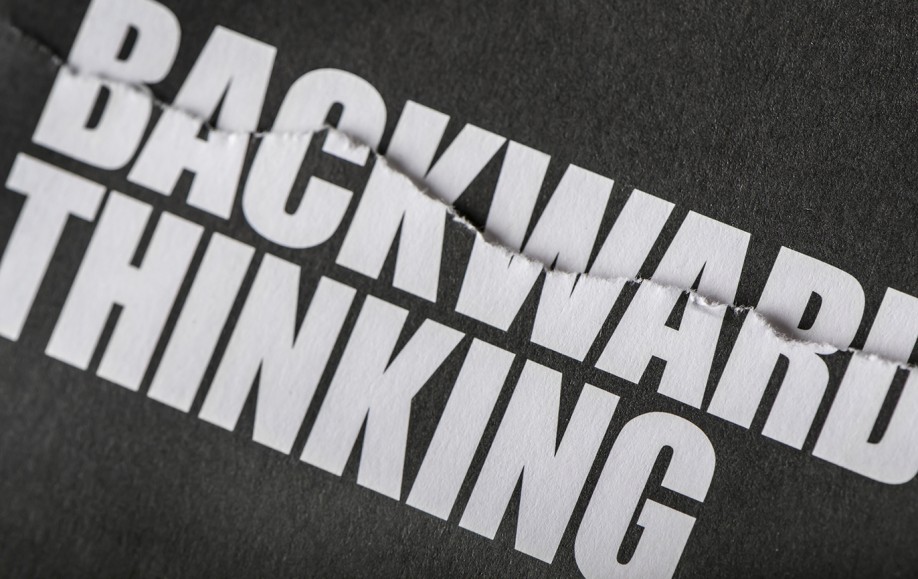 HOPEFULLY THIS SERMON WILL SPEAK TO ALL OF US ABOUT RETRAINING OUR TONGUE AND ESPECIALLY WHEN WE BELIEVE WE ARE RIGHT
I. BACKWARD REBUKE (Job 8:1-4)“How long will you say such things? Your words are a blustering wind.”				Job 8:2
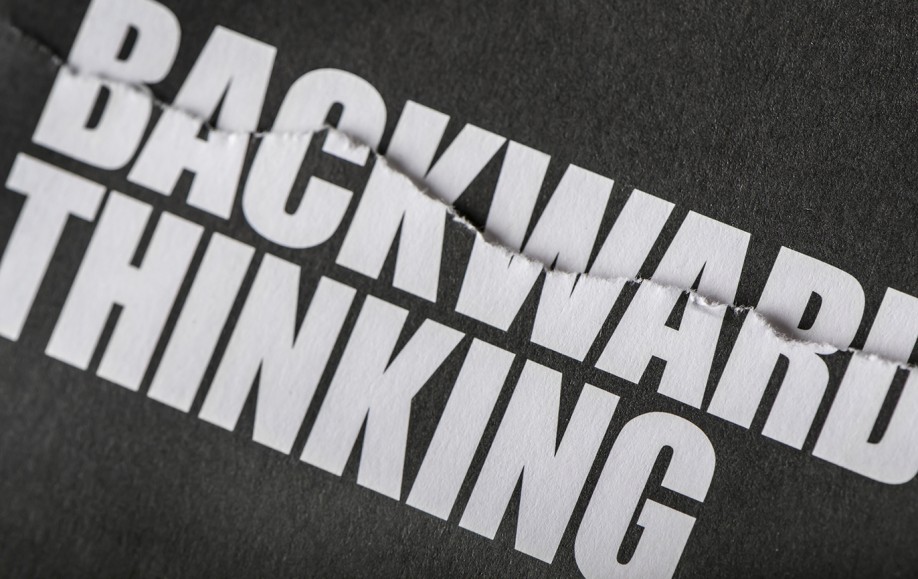 I. BACKWARD REBUKE (Job 8:1-4)“Does God pervert justice? Does the Almighty pervert what is right?4. When your children sinned against him, he gave them over to the penalty of their sin.”	Job 8:3,4
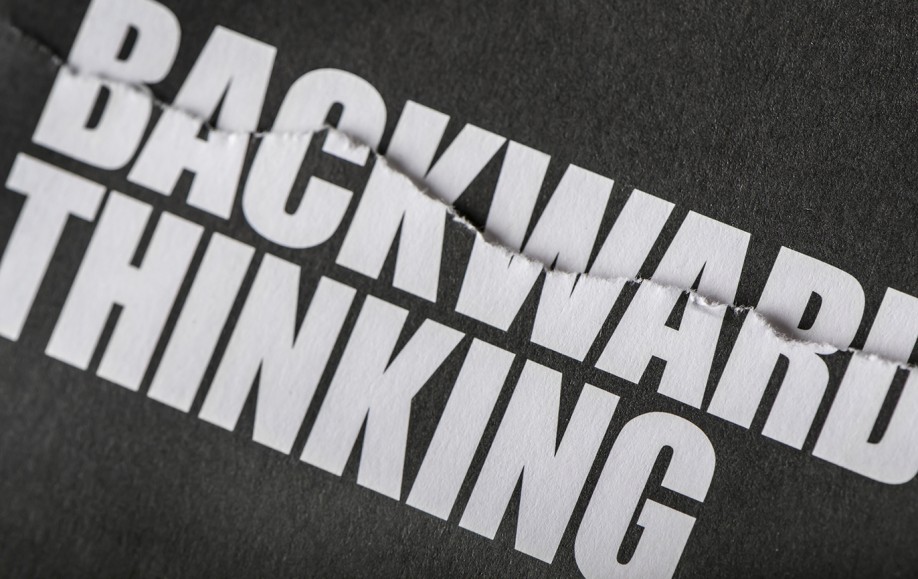 II. BACKWARD REPENTANCE (Job 8:5,6)“But if you will seek God earnestly and plead with the Almighty,6. if you are pure and upright, even now he will rouse himself on your behalf and restore you to your prosperous state.”					Job 8:5-6
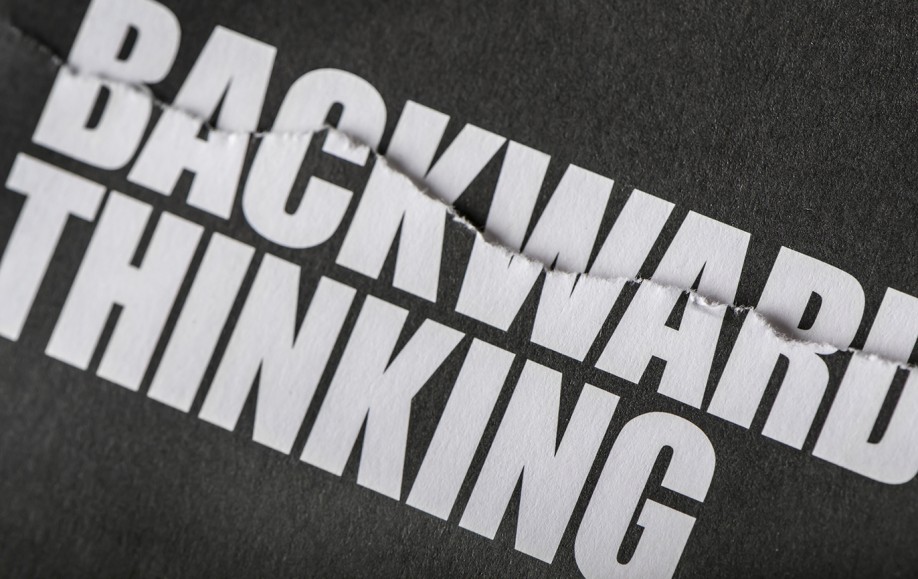